Venedsko 
pour République Démocratique du Congo
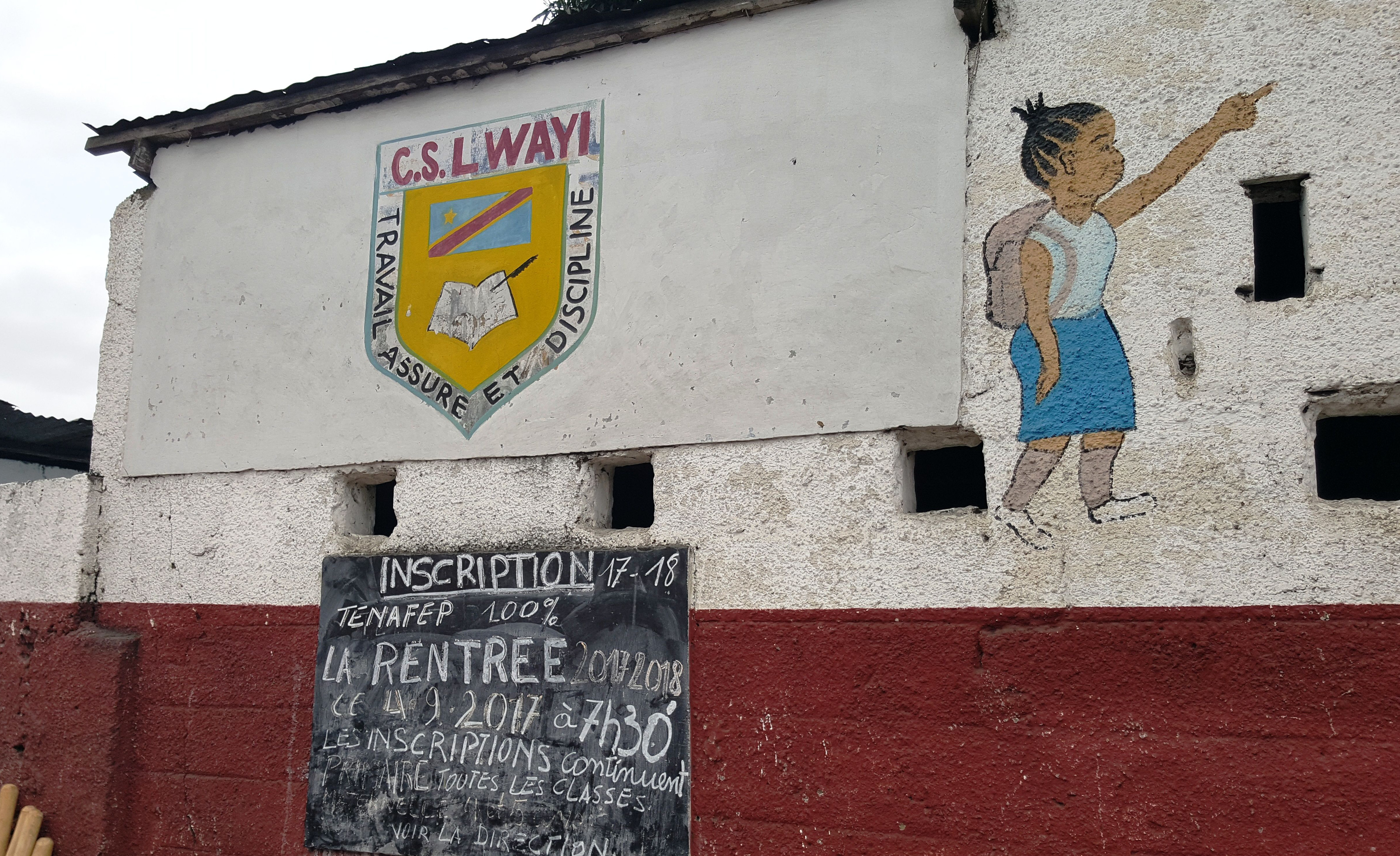 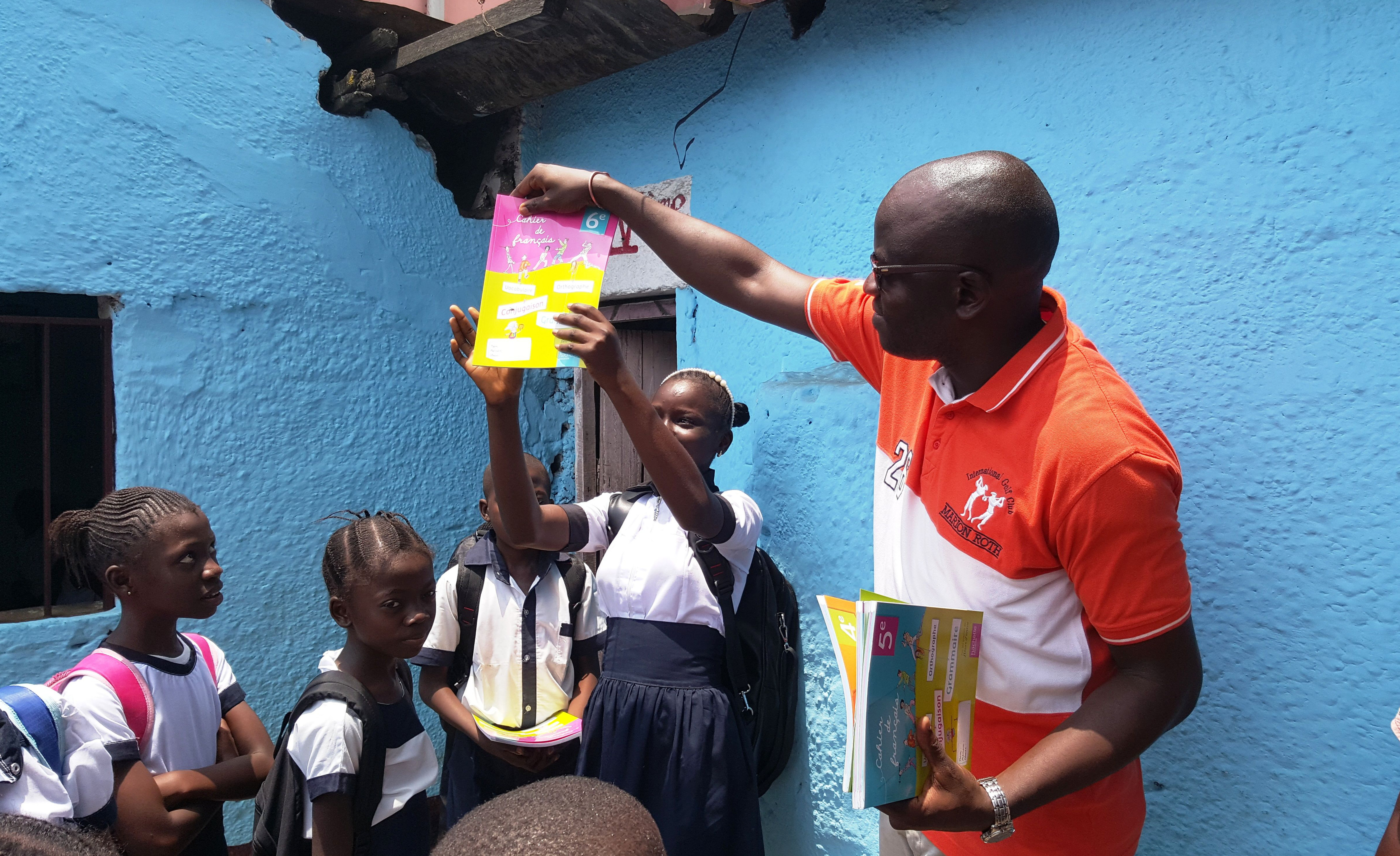 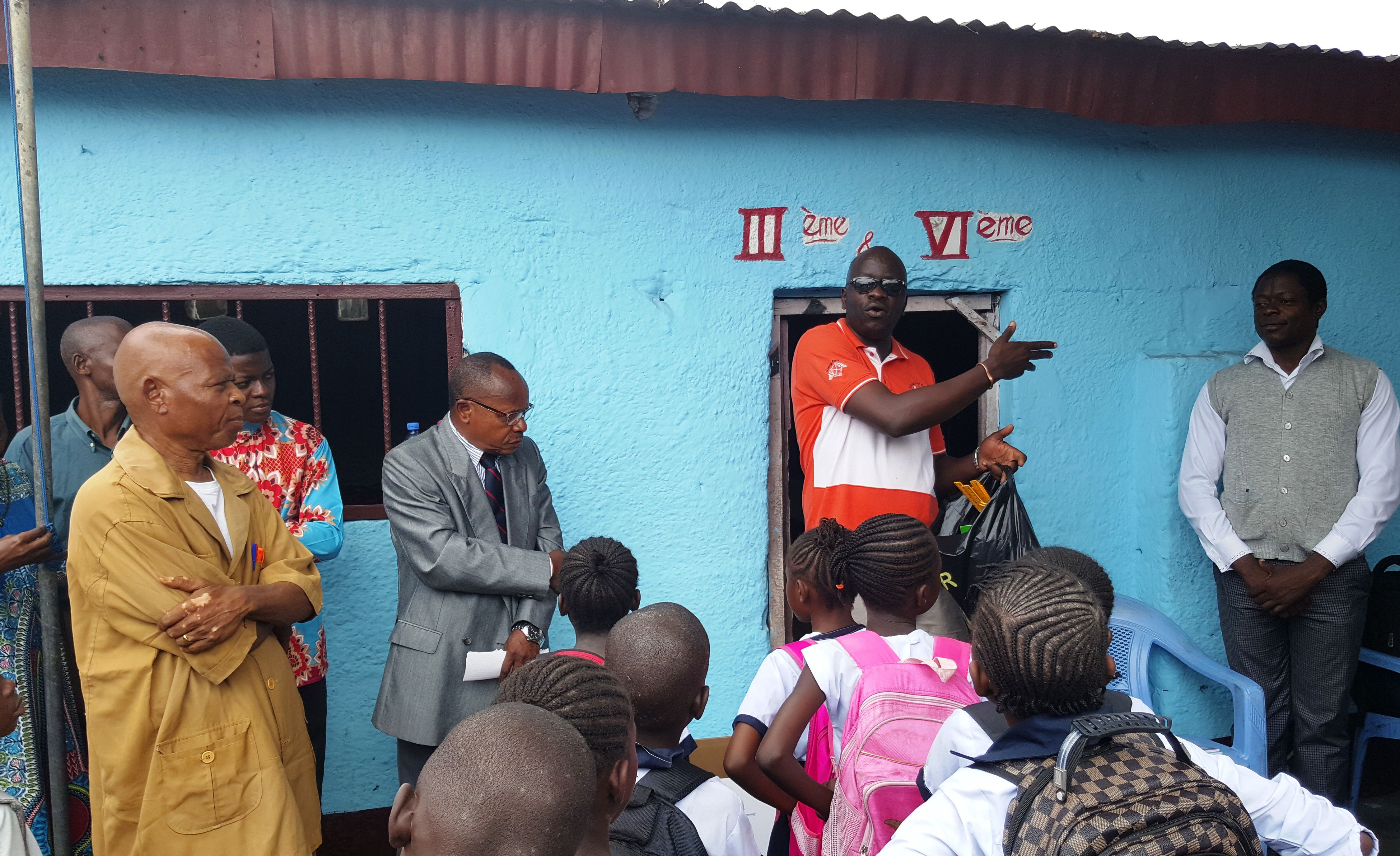 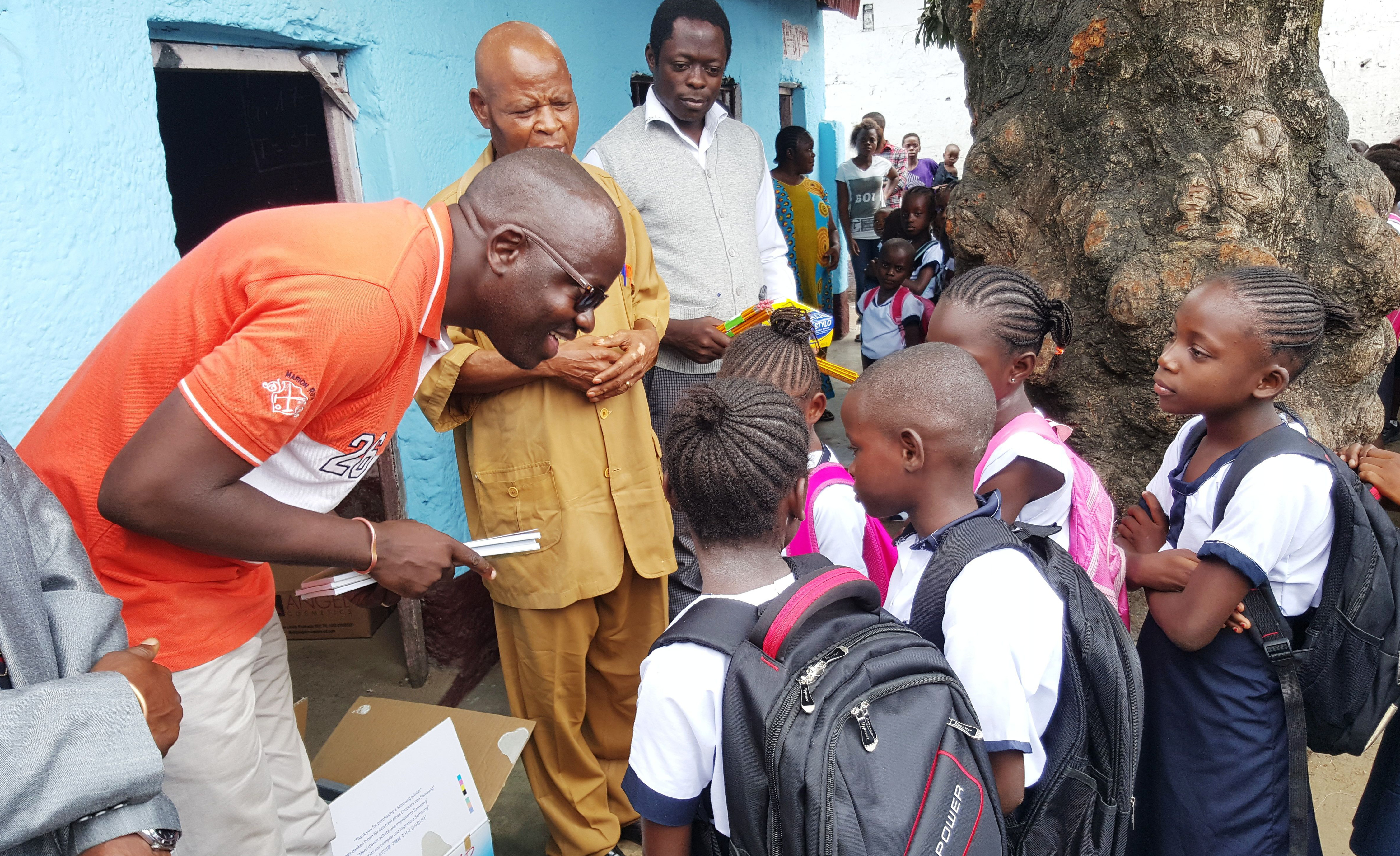 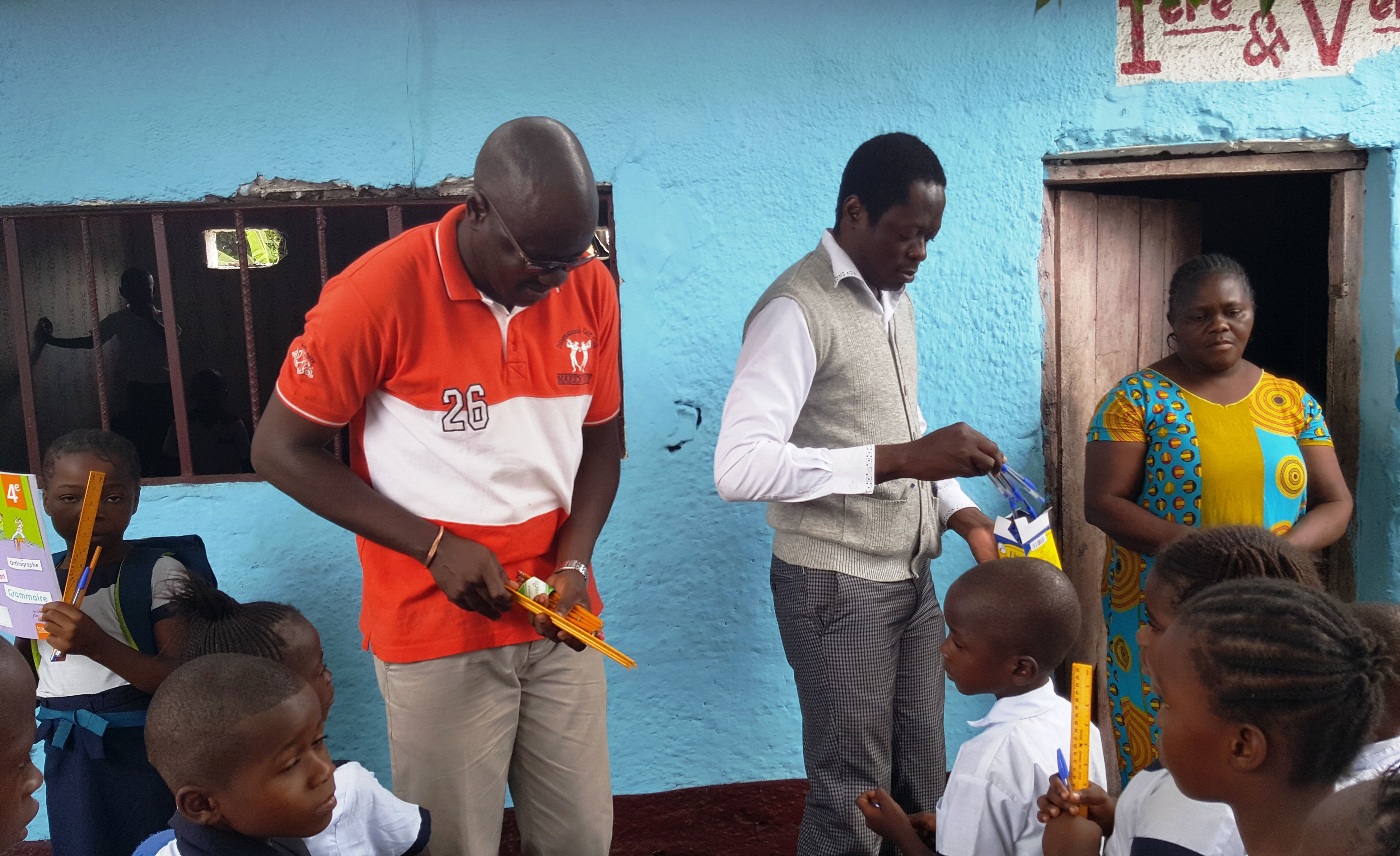 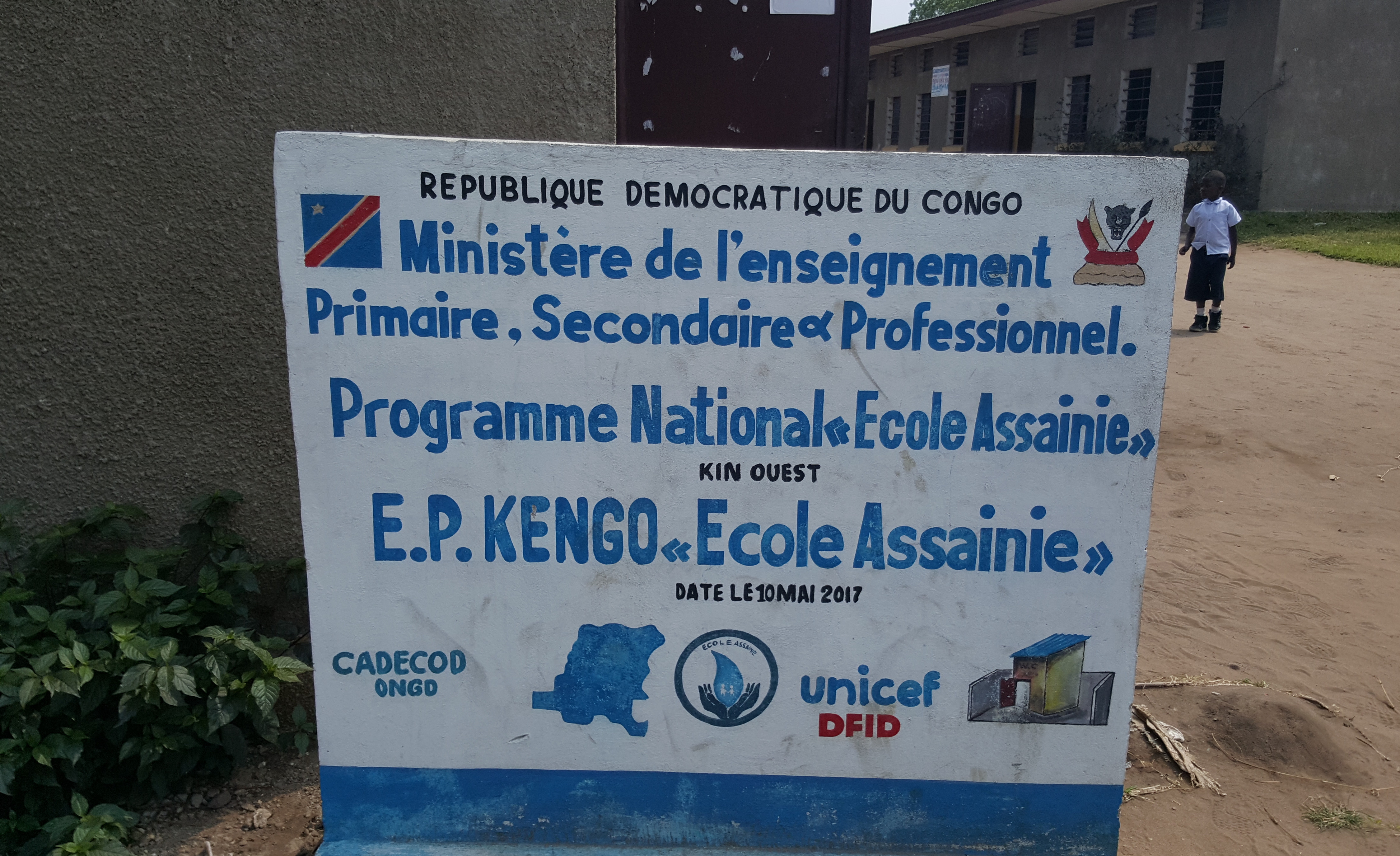 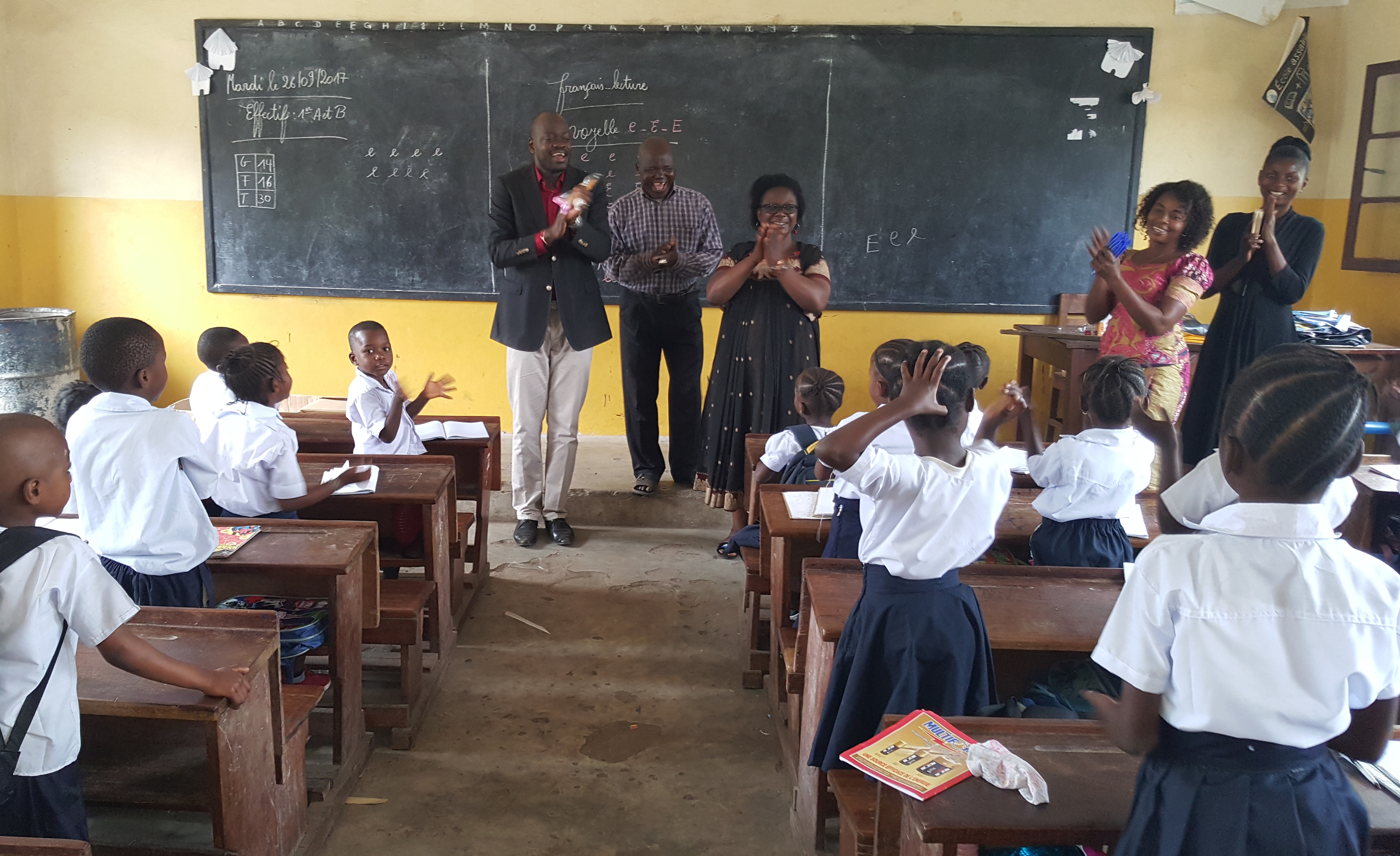 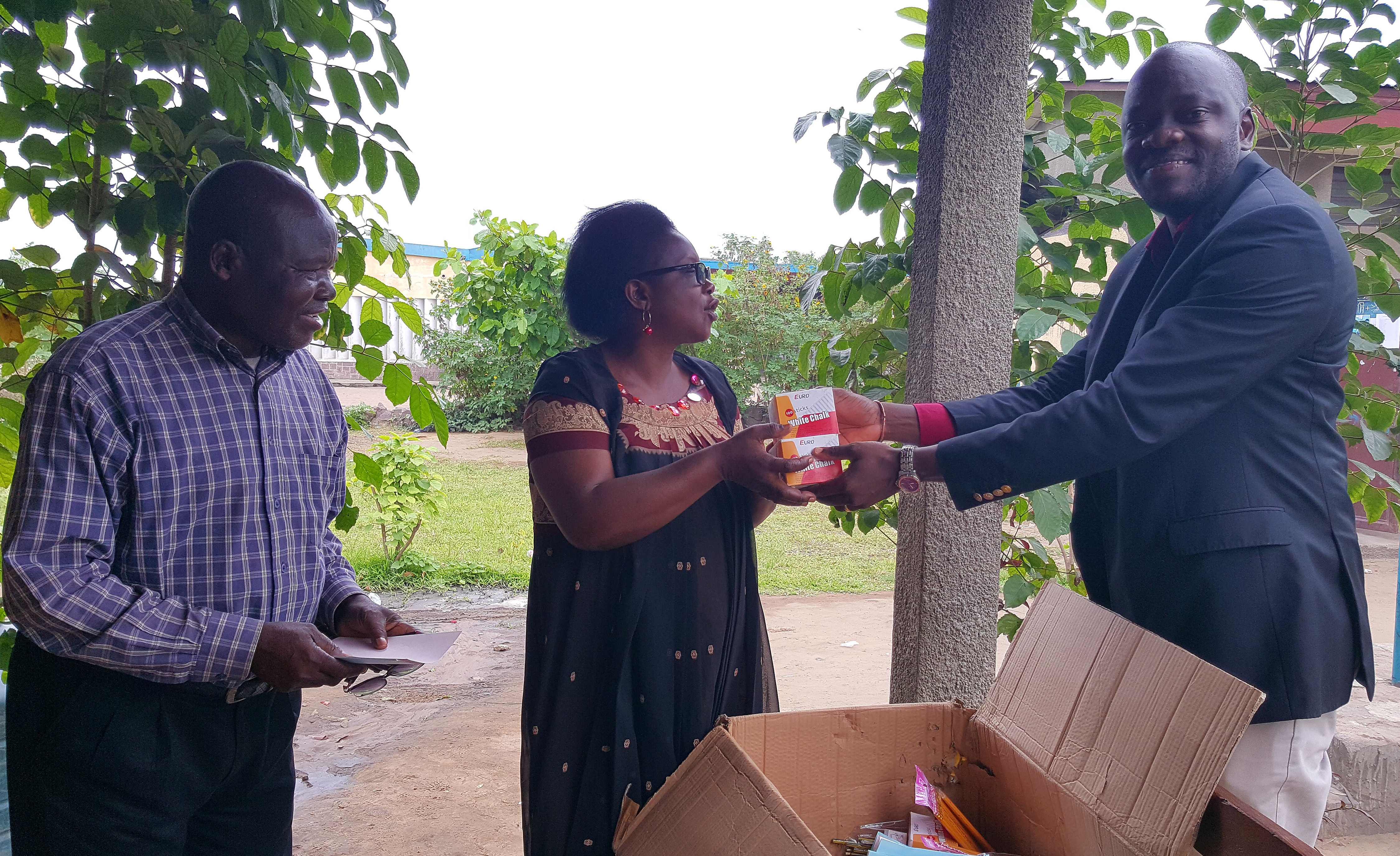 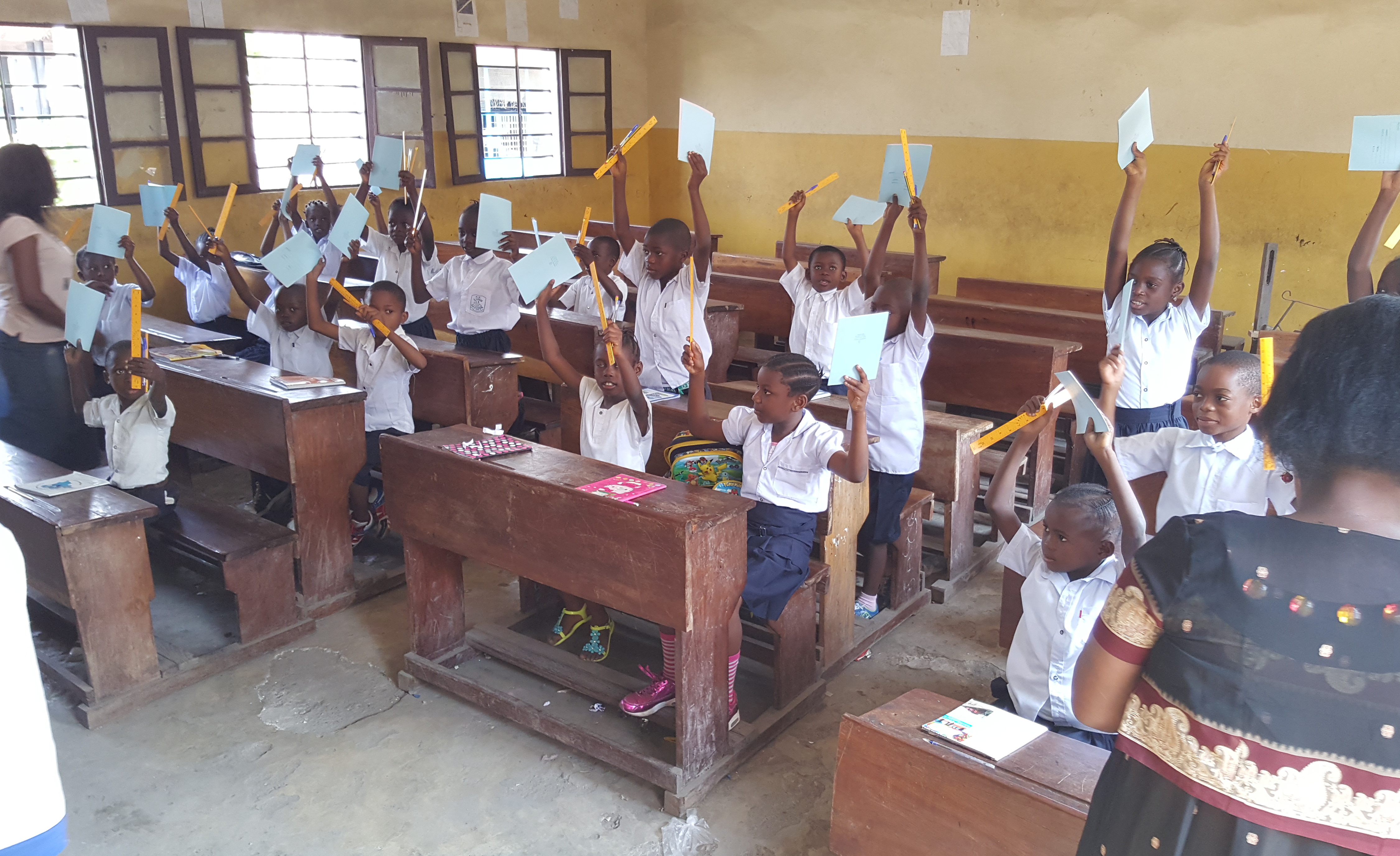 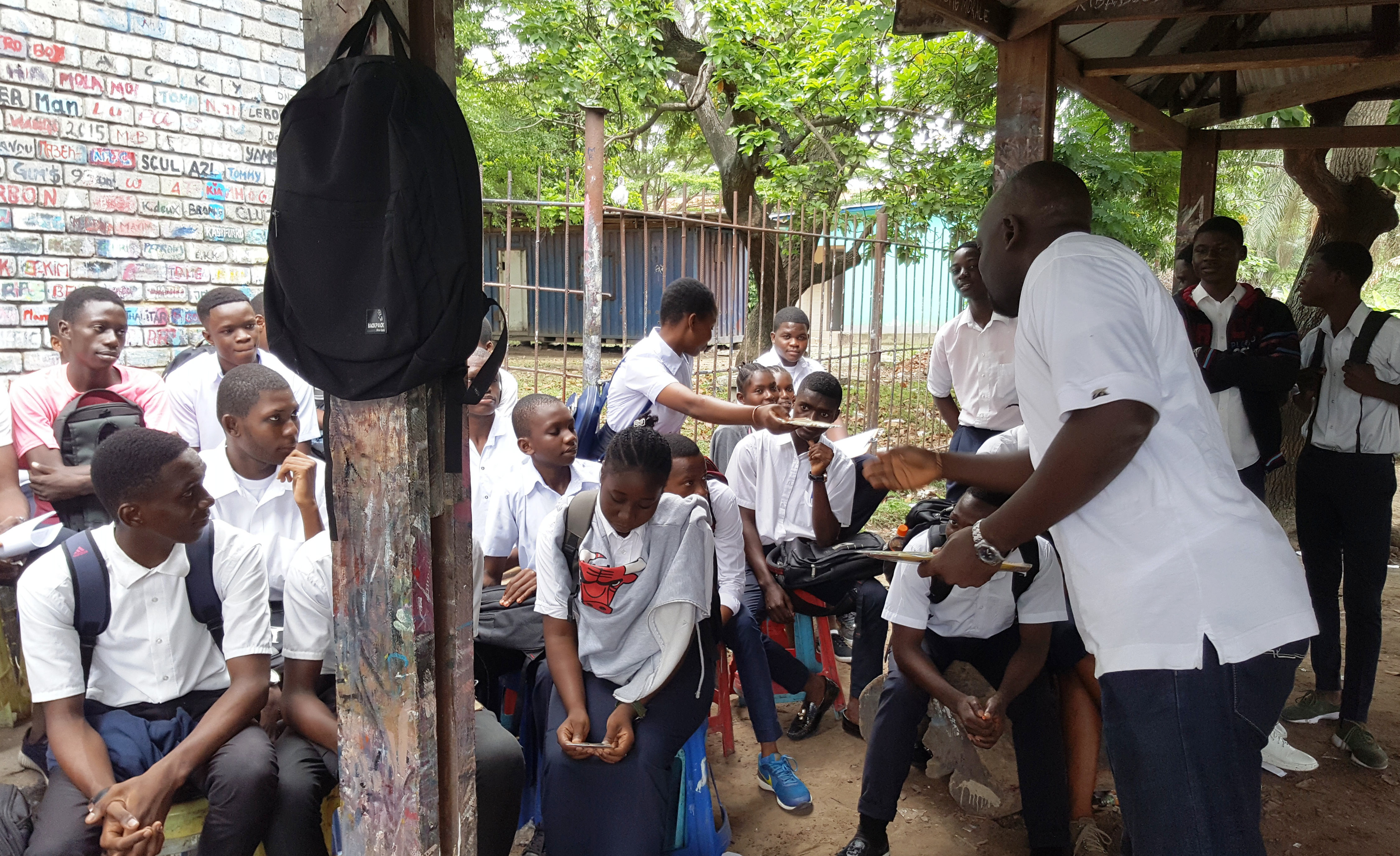 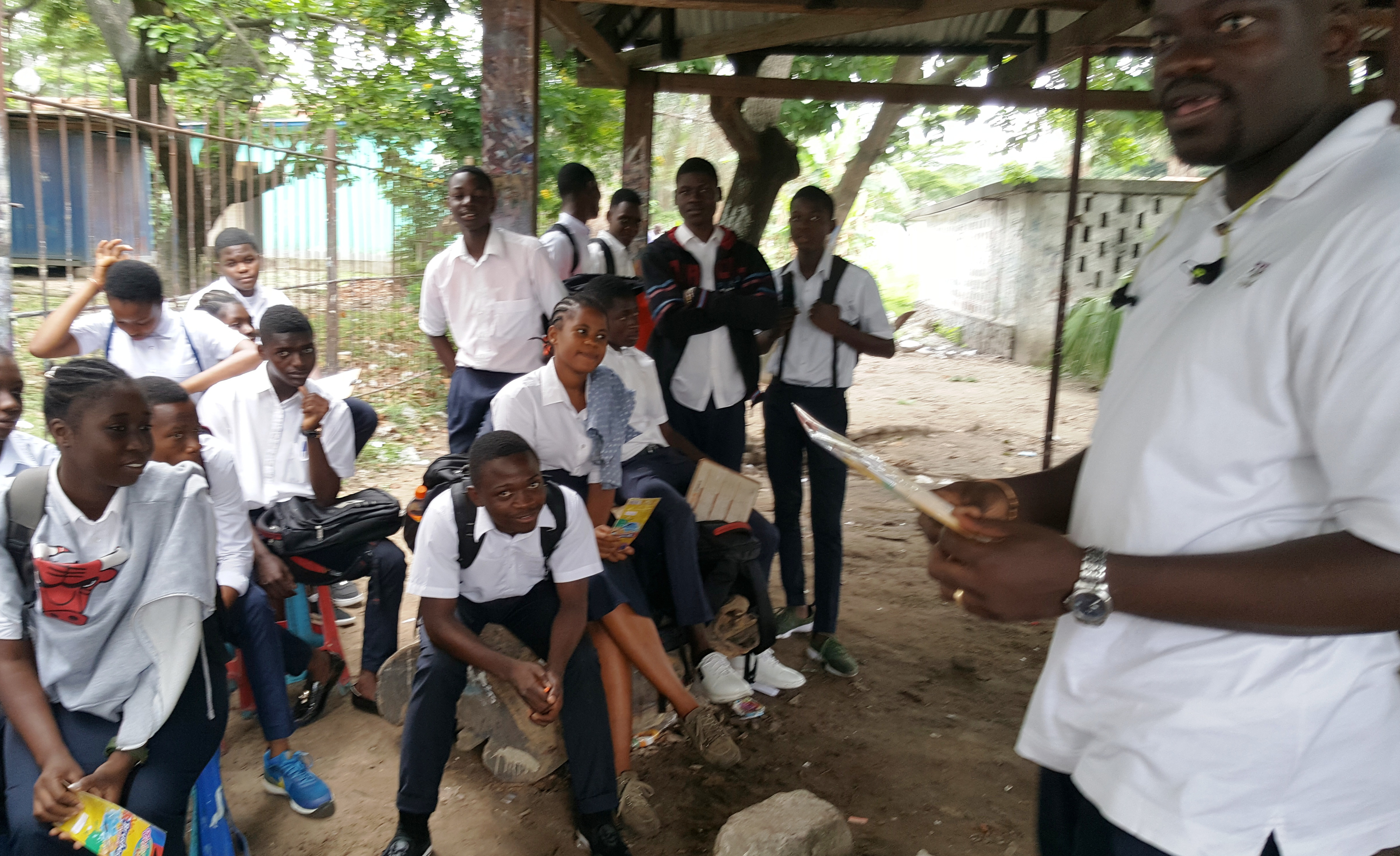 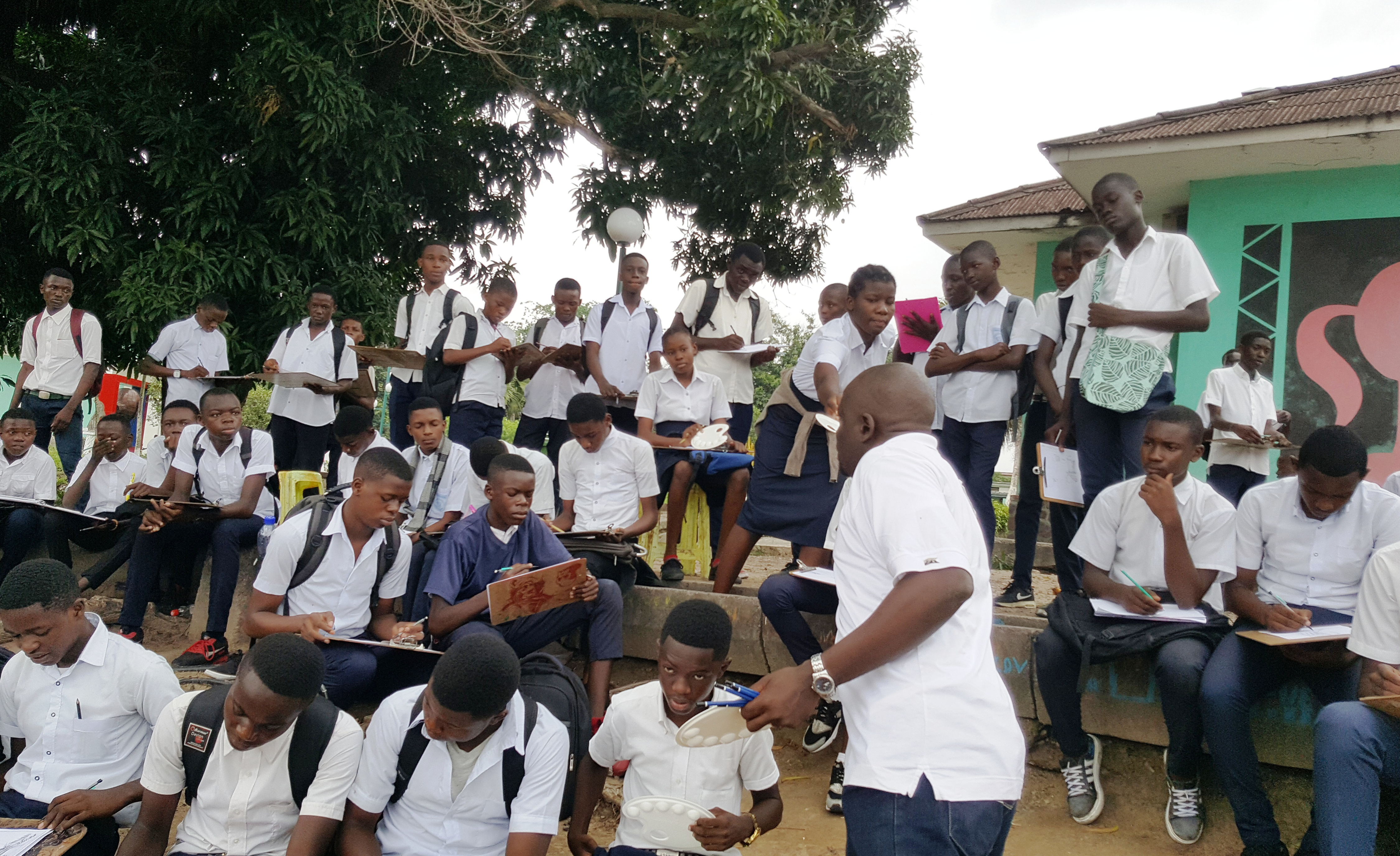 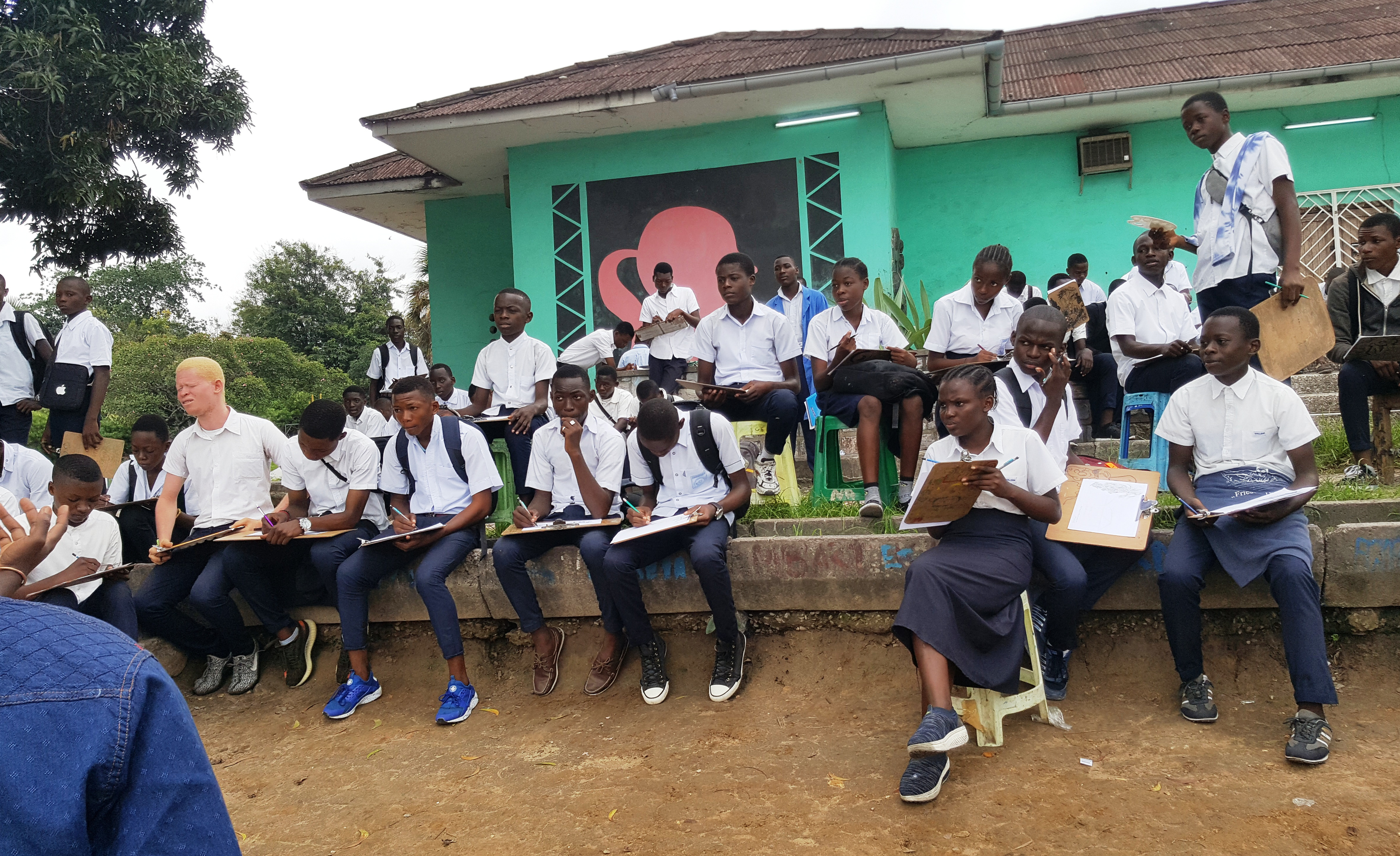 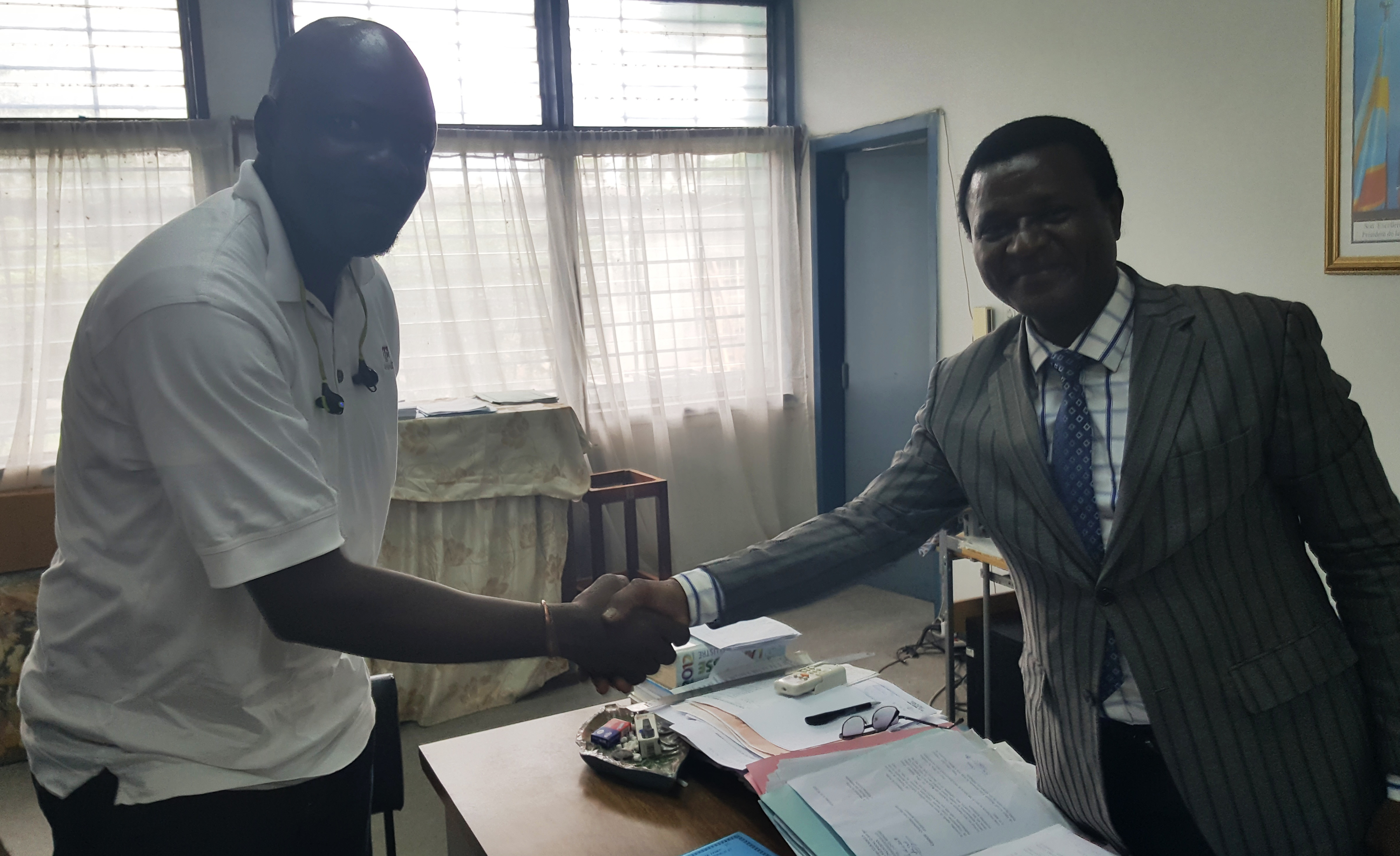